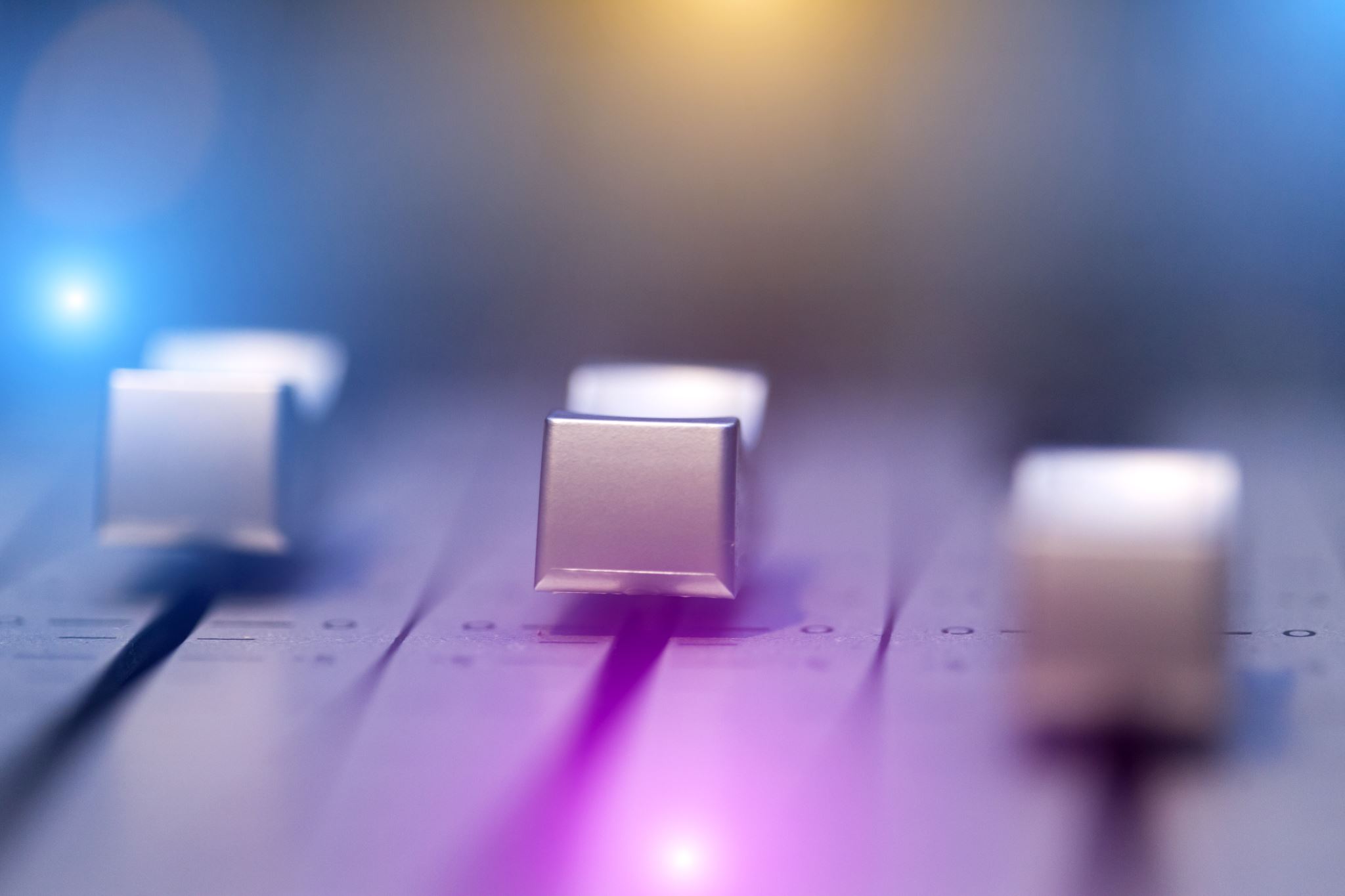 Panel Interactivo
Formación uso del panel interactivo SMART
1. Información sobre el soporte.
2. Información sobre su uso independiente sin otros dispositivos conectados.
Pantalla de inicio
Ajustes
Navegadores
Aplicaciones
Almacenaje de archivos
Compartir pantalla
Limpiar (cerrar sesiones)
3. Uso con un ordenador conectado.
Aplicaciones de Office 365
Whiteboard
Coggle
Teams
Multi cámara
1. Soporte
Pantalla táctil.
Tarjeta de Red inalámbrica 
Conexiones:
1 y 2 Puertos HDMI + USB B(toque) (laterales)
3 Puertos HDMI + USB B (toque) (frontales)
4 VGA
Puertos USB A

Botones inferiores
Botón lateral de apagado
Dinámica 1
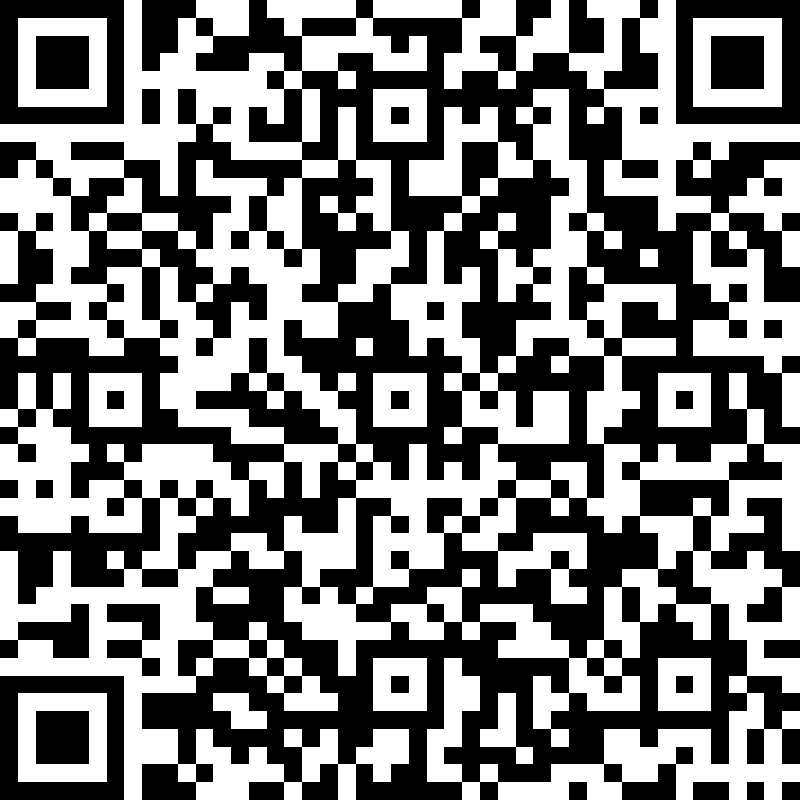 Panel interactivo
2. Funcionamiento del panel.
PDI
Panel Interactivo
Necesita otros soportes.
Proyector
Ordenador
Puede funcionar sin otros soportes conectados.
Se le puede conectar un ordenador.
Configuración
Pizarra básica.
Pizarra básica
Explorador
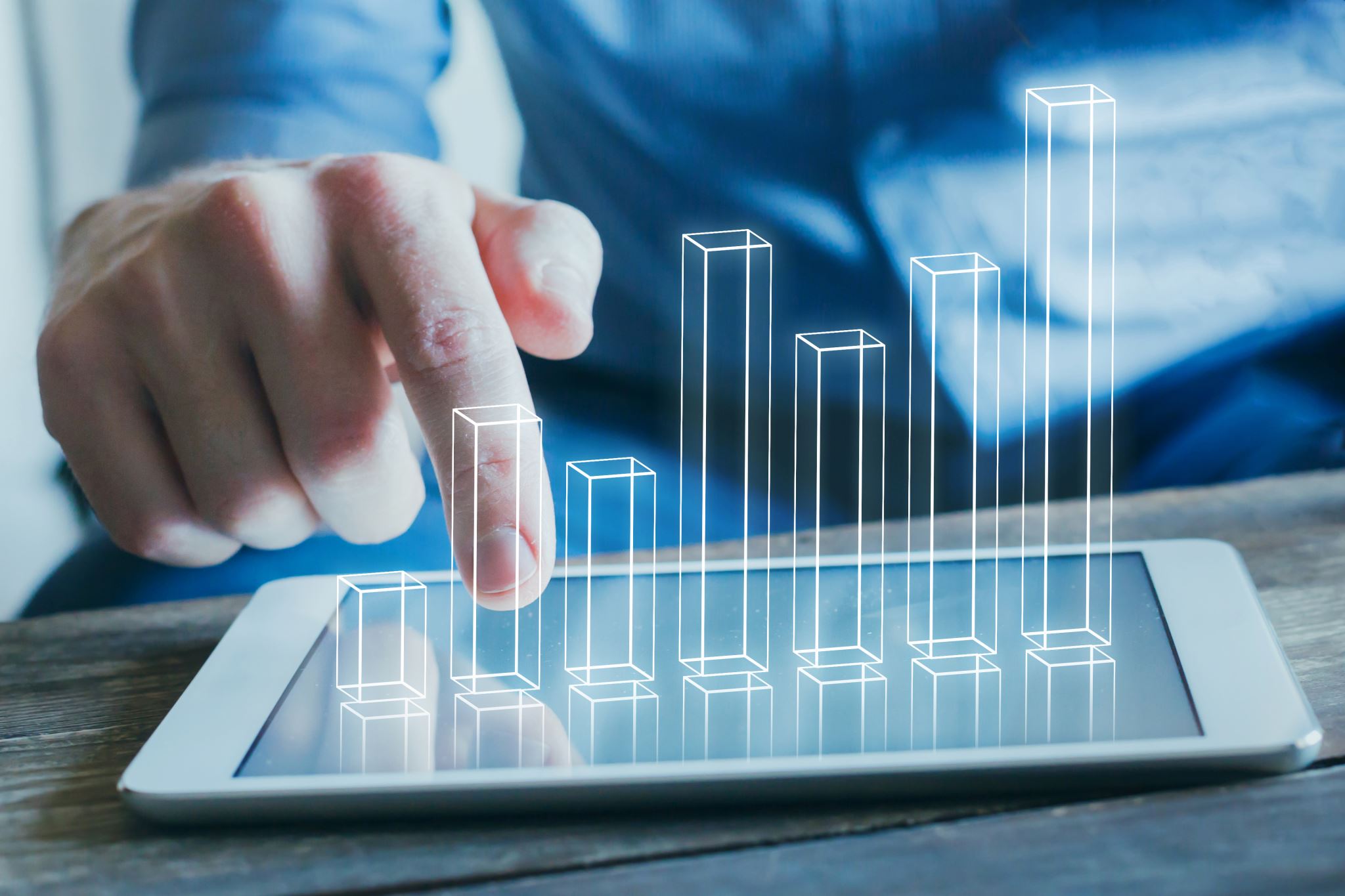 Aplicaciones
Instalar aplicaciones en el panel interactivo.
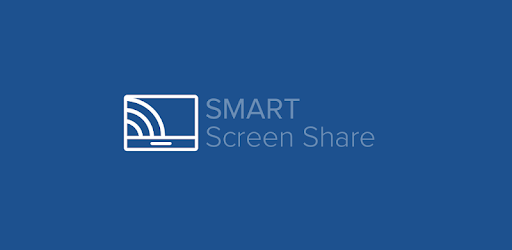 Compartir pantalla inalámbrica
Descarga de Smart Screen Share en el móvil.

Conectar Panel y móvil en la misma RED.
El Firewall de la red debe permitir conexión entre dispositivos.

- Utilizar el IP o el QR
Retroceder y ver más pantallas conectadas (hasta 4)
Dinámica 2
Ajustes
Pizarra blanca
Compartir pantalla
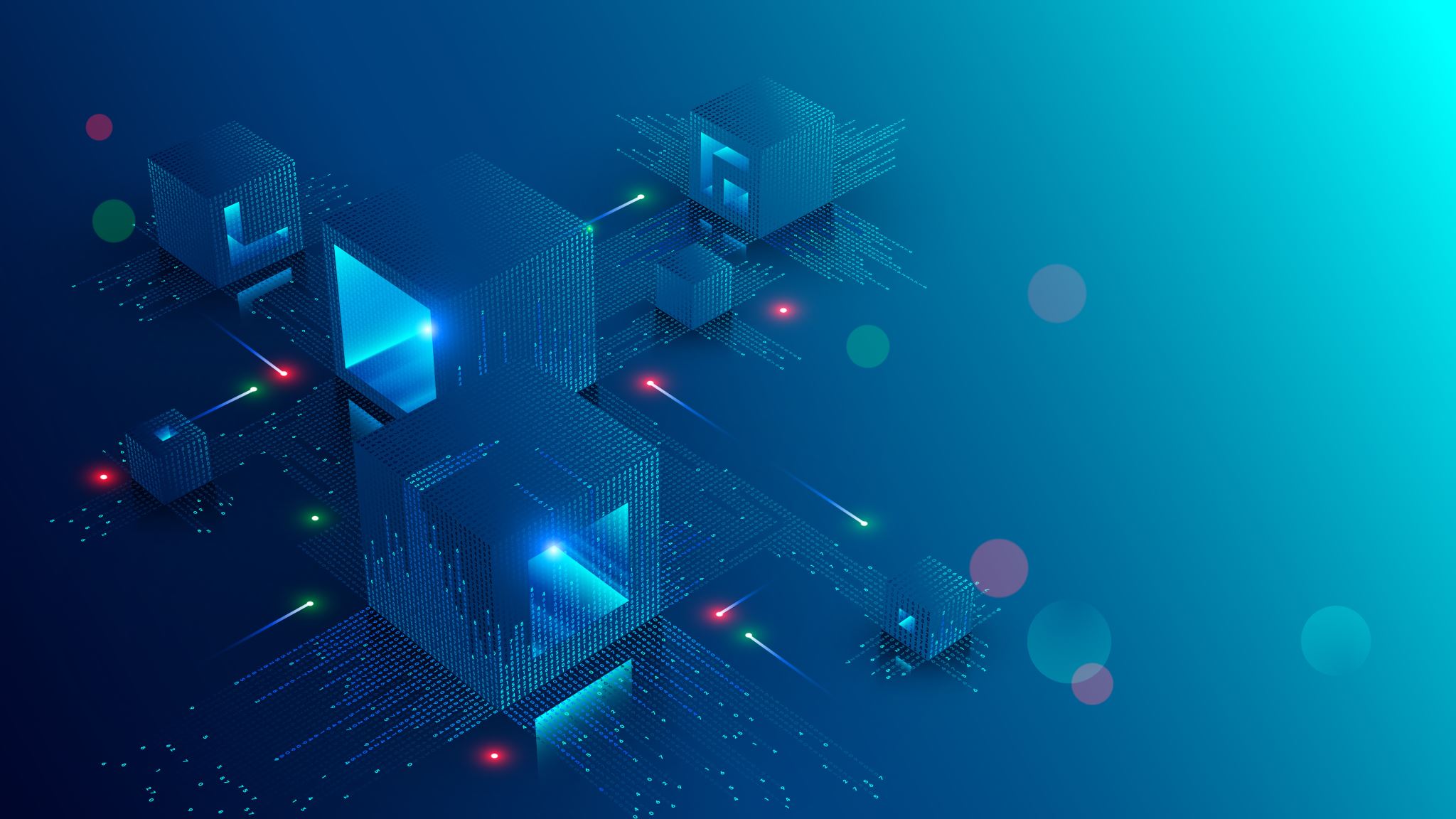 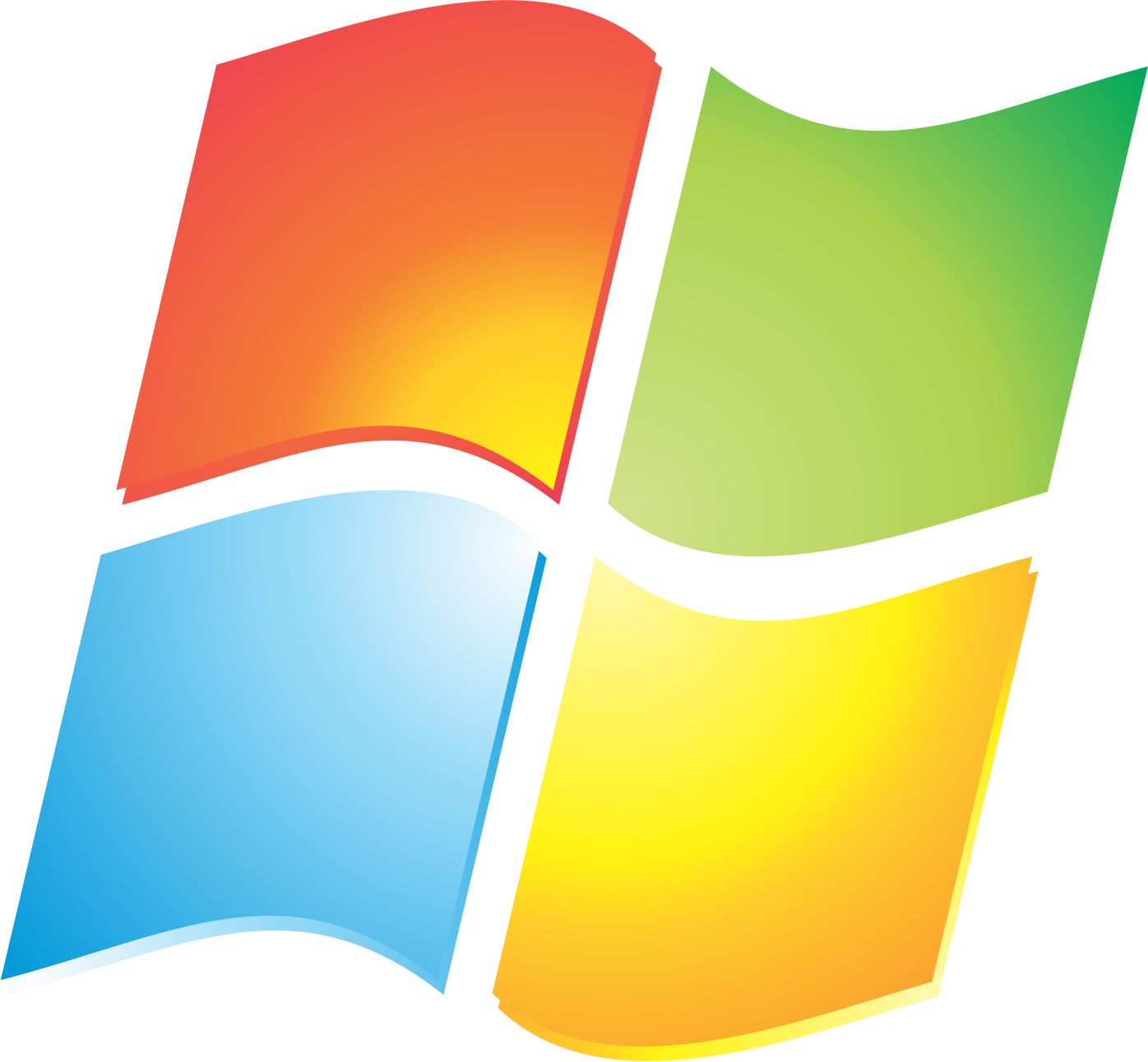 3. Funcionamiento con un ordenador conectado
Aplicaciones del entorno office 365, TEAMS
Whiteboard
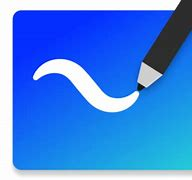 Creación de pizarras interactivas
Uso de Plantillas
Adjuntar PDF PPT
Enlaces a videos
Insertar imágenes
Compartir y exportar (Imagen Onenote, Teams)
Dinámica 3 Realiza estas actividades
Coggle
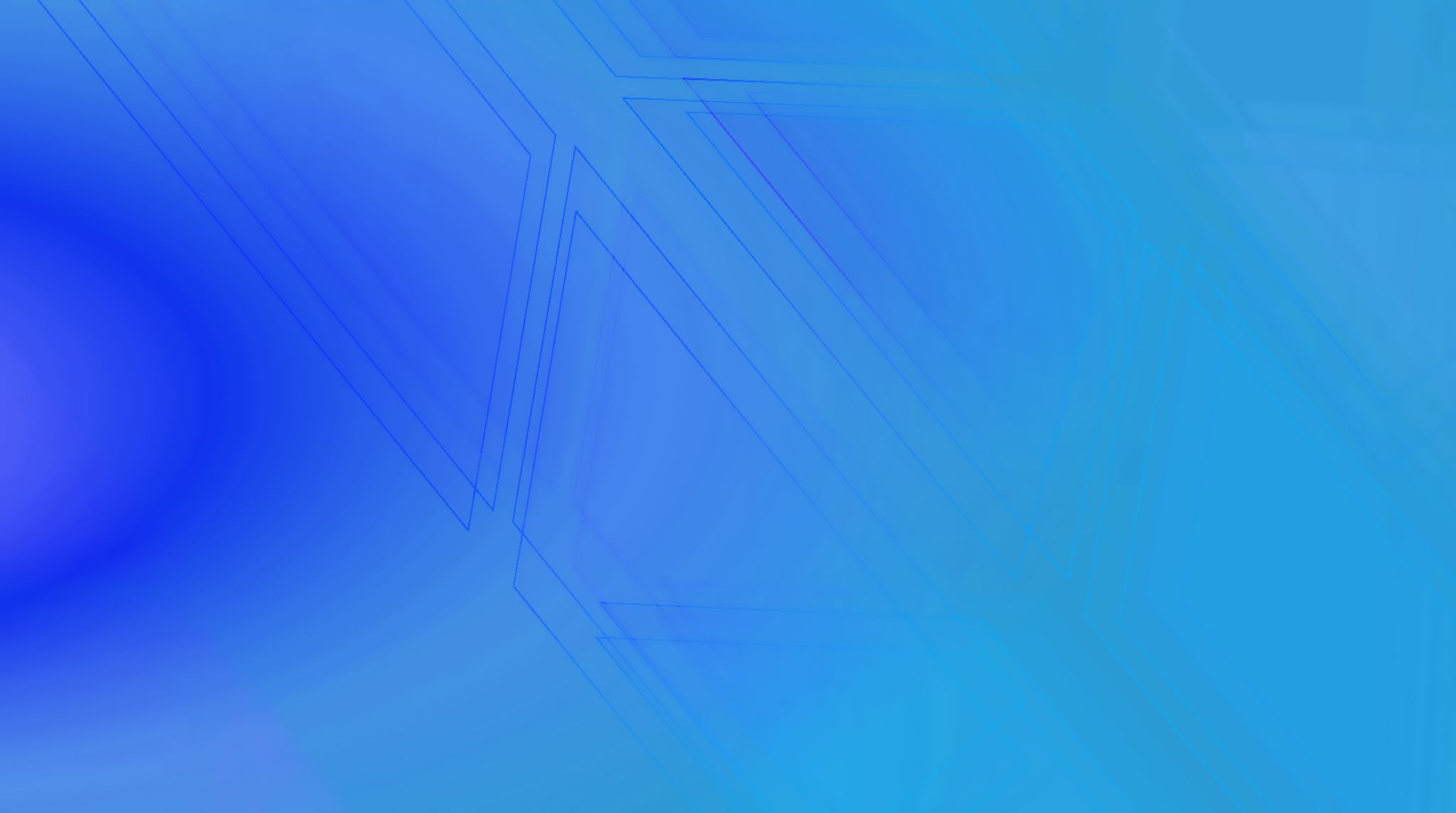 Dinámica 4 . Crea un "COGGLE"
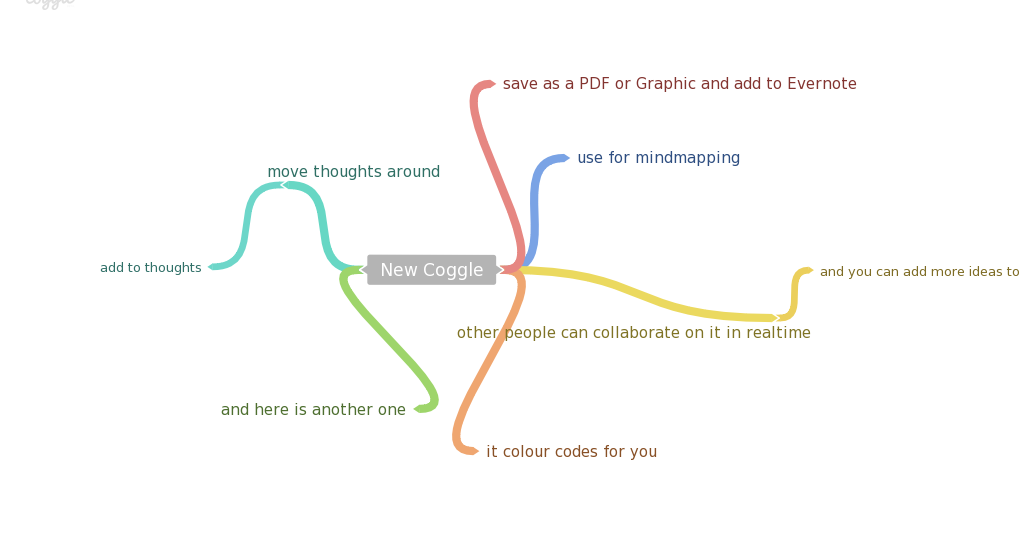 Crea un mapa con imagen, texto, icono y link. 
Presenta el "coggle" 
Comparte 
Descarga 
Recupera versiones anteriores 
Comenta y chatea. 
Descarga el mapa en diversos formatos. 
Comparte el mapa con un usuario de este curso. 
Inserta el mapa que has descargado en otra aplicación (Onenote, whiteboard)
SWAY